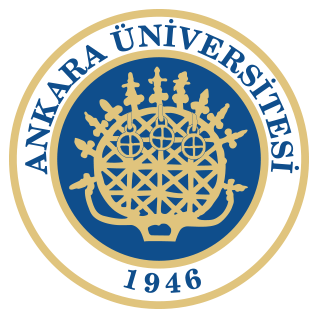 Türkiye’nin Sosyal Yapısı
7. Ders
Türkiye’de Ekonomi
Toplumsal yapıları etkileyen en önemli kurumlardan biri ekonomi kurumudur. 

Türkiye’de ise Osmanlı Dönemi, Erken Cumhuriyet dönemi ve günümüz ayrı ayrı incelenmesi gereken dönemler olarak öne çıkmaktadır.

Ekonomik ilişkilerin nasıl gerçekleşeceğini pi- yasa ekonomilerinde piyasa belirlerken, sosyalist ekonomilerde ise belirleyici olan yapı devlettir.
Piyasa Ekonomisi
Modern ulus devletlerin ortaya çıkması sürecinde en yaygın ekonomik sistemdir. 
Özel Mülkiyet: Piyasa ekonomisinin en önemli unsurlardandır. Kişilerin ve şirketlerin mülkiyet edinme, satma ve bunları devretme haklarının yasal güvence altında olmasıdır. İmparatorlukların ve feodal yapı- nın ağırlıkta olduğu yapılarda/ dönemlerde merkezî yapı ve kilise son derece güçlüdür. Kişilerin mal varlıklarına el koyma sıklıkla görülebilmektedir. Kapitalizmin gelişim sü- recinde sermaye sahiplerinin/ tüccarların, girişimlerinin yatırımlarının güvence altın- da olması yeni sistemin başarısı anlamında çok önemlidir. Bu durum, ekonomik iliş- kilerde keyfiliğin ortadan kalması anlamına gelmektedir. 
• Girişim Özgürlüğü: Piyasada faaliyette bulunmaya yönelik girişim özgürlüğü ol- masıdır. Piyasa ekonomisi açısından son de- rece önemli bir unsurdur. Piyasada adil bir rekabetin olabilmesi için piyasaya girişlerin serbest olması ve devletin bu alanda sınırla- ma/ engellemede bulunmaması gerekir. 
• Serbest Fiyat Politikası: Fiyatların, piyasa koşullarında arz-talebe göre belirlenmesi önemlidir.
Sosyalist Ekonomi
Sosyalist ekonomi sosyalizmle yönetilen, otori- ter iktidarların olduğu yapılarda yaygın olarak öne çıkan ekonomik sistemdir. 
Özel Mülkiyetin Olmaması: Sosyalist eko- nomilerde eşitsizliğe yol açan, özel mülkiyet kaldırılır. Bütün mülkiyet devlete aittir. 
Merkezi Planlama: Sosyalist sistemde üretim, fiyat, faiz, ücret vb. unsurlar piyasa tarafından değil, devlet/ kamu tarafından belirlenir. Girişim özgürlüğü söz konusu değildir. 
Hangi malın, nerede üretileceği, ücretlerin ne kadar olacağı, ürünün fiyatı devlet tarafından belirlenir. Devlet, zarar etse de malın üretimini devam ettirir ve zararlar, bütçeden karşılanır.
Karma Ekonomi
Karma ekonomi, ekonomik ilişkilerde devletin ve özel sektörün de birlikte yer aldığı ekonomik sistemdir. 
Karma ekonomilerde devlet ekonomide aktif olarak yer alır. Üretici olarak sistemin içindedir. 
Karma ekonomilerde devlet, ekonomik iliş- kilerin yönünü belirler, rehberlik eder. Özel sektörün yatırım yapacağı alanlarda da yön gösterici bir tavır sergiler. 
Karma ekonomilerde özel mülkiyet söz konusudur. Devlet, özel sektörü teşvik edip, geliştirmeye çalışır. 
Karma ekonomilerde belirleyici olan güç devlettir. Özel sektör, çok güçlü olmadığı için pi- yasada devletin belirleyiciliği söz konusudur. 
Karma ekonomilerde ekonomik ilişkilerde devlet belirleyiciliği söz konusu olduğu için, özellikle gelişme sürecinde devlete yakın olma zenginleşmenin en önemli kaynaklarından birisi olarak öne çıkar.
Osmanlı’dan Kalan Miras
Osmanlı İmparatorluğu’nun güç kazanmasında askeri alandaki başarıları, yeni toprakların fethi, fetih edilen yerlerden elde edilen ganimet ve vergiler etkilidir.
İmparatorluğun Batı karşısında güç kaybettiği 1800’lü yıllar Osmanlı’da modernleşme ve yenilik hareketlerinin de ağırlık kazandığı yıllar olmuştur. 
1800’lü yıllarda batılı ülkeler İmparatorlukla ekonomik ilişkilerini ağırlıklı olarak gayrimüslim azınlık üzerinden yürütmeyi benimsemişlerdir.
 1839 yılında ilan edilen Tanzimat Fermanı ve 1856 yılında ilan edilen Islahat Fermanında gayrimüslimlere yönelik çok sayıda hakkın verilmesinin arka planında yabancı ülkelerin de önemli etkisi vardır.
Osmanlı’dan Kalan Miras
1800’lü yıllarda imparatorlukta gayrimüslim bir burjuvazi kesimi bulunmakta, ticarette ağırlıklı rol oynamaktadır. 
Kurtuluş savaşı sonrasında değişik dönemlerde gerçekleşen nüfus mübadelelerinde İmparatorluktaki gayrimüslim nüfusun önemli bir bölümü ülkeden ayrılmıştır. Bu durum, Türkiye’de ti- caret ve girişim kültürü olan kitlelerin zayıflamasını da beraberinde getirmiştir.
1915 Sanayi istatistiklerine göre gerçek kişilere ait işletmelerin %19’u, Birinci Dünya Savaşı öncesinde maden işletmelerinin % 16’sı Türk ve Müslümanlar tarafından işletilmektedir. 
Devlet tarafından kurulmuş, büyük işletme olarak nitelendirilebilecek az sayıda fabrika bulunmaktadır. 
1927 nüfus sayımında nüfusu 100 bini geçen sadece iki şehir (İstanbul ve İzmir) bulunmakta, işgücünün %80’den fazlası tarım kesiminde çalışmaktadır (Yenal, 2017: 12-13).
Osmanlı’dan Kalan Miras
Devletin yıllık dış borç ödemesi devlet gelirlerinin %40’ına yaklaşmıştır. Bunun yanı sıra 1881’den beri devlet gelirlerinin %20’si Düyun-ı Umumiye İdaresinin denetimindedir. 
Birinci Dünya Savaşıyla birlikte dış borç ödemeleri durdurulur, Düyun-ı Umumiye’nin faaliyetleri askıya alınır (Pamuk, 2017: 171). 
Rakamlar, Osmanlı’dan Cumhuriyete çok kötü bir ekonomik miras kaldığını göstermektedir.
Osmanlı’dan Kalan Miras
Genel olarak değerlendirildiğinde Cumhuriyet’e geçiş sürecinde Osmanlı’dan devralınan ekonomik mirasın özellikleri şunlardır: 
• Osmanlı’dan kalan büyük bir dış borç, 
• Azınlıkların çok büyük bir bölümünün ülkeden ayrılması sonrasında ticaret, zanaat, girişim kültüründe önemli eksiklik, 
• Millî bir burjuvazinin yokluğu, 
• Özel sektörde birikim eksikliği, 
• Tarıma dayalı bir yapı,• Eğitimli nüfusun azlığı, 
• Sanayinin zayıflığı,• Çok az sayıda sanayi işletmesinin bulunması.
1923-1950 Arası Ekonomik Dönem
1923-1950 yılları arasında izlenen ekonomi politikalarını devletin baskın ve ağırlıkta olduğu karma ekonomi politikaları olarak nitelendirilebilir. 
Devlet eliyle siyaset ve ekonominin şekillendirilmesi Cumhuriyet kadrolarının da temel politikalarından birini oluşturdu. 
Nitekim devletçilik ilkesi 1931 yılında Cumhuriyet Halk Partisi Programına ve 1937 yılında diğer 5 ilke ile birlikte Anayasa’ya girdi.
 Devlet, ekonomi politikalarını şekillendir- mede temel aktörken, özel sektörün oluşması ve gelişmesini destekleyici bir işlev görüyordu.
1923-1950 Arası Ekonomik Dönem
1923-1950 döneminde devletin ağırlıkta oldu- ğu ekonomi politikalarının izlenmesinin dönemin şartlarından kaynaklanan birkaç önemli nedeni bu- lunmaktaydı. Bu nedenler: 
CHP’nin en temel politikalarından birisi- ni devletçilik oluşturdu. Dönemin devlet zihniyeti, ekonomik kalkınma ve modernleşmenin devlet eliyle gerçekleştirilebileceği düşüncesindeydi. 
Güçlü bir özel sektör yoktu. Özel sektörün elindeki sermaye birikimi yetersizdi. Bu bağlamda özel sektörün, o dönem için güçlü bir belirleyiciliği söz konusu değildi. 
Bankacılık ve finans sistemi de güçlü değildi. Yani güçlü bir özel sektörün belirleyicili- ğini oluşturacak kurumsal alt yapı zayıftı. 
Ekonomik açısından çok kötü bir görüntü söz konusuydu. Devlet, kendi belirleyicili- ğinde bir ekonomik kalkınmayla, kaynakların verimsiz alana yönelmesini engellemek istiyordu.
İzmir İktisat Kongresi (17 Şubat – 4 Mart 1923)
Yaklaşık 2 hafta süren, çok farklı sektör ve mes- lekten 1135 kişinin katıldığı İzmir İktisat Kongresi 17 Şubat 1923 tarihinde toplanmıştır.
İzmir İktisat Kongresinin temel amacı, ekonomiyle ilgili sorunları ortaya koymak, izlenecek ekonomi politikalarını belirlemektir. 
Kongre öncesi çok kapsamlı çalışmalar yapılmıştır, ülke ekonomisine yönelik raporlar hazırlanmıştır. Ekonomi Bakanlığı, Millî Türk Ticaret Birliği, farklı illerdeki sanayiciler, dernekler kongreye yönelik hazırlıklar yapmışlardır.
Kongreye katılacak temsilciler, çok farklı sektörler, kurumlar ve der- neklerden seçilmiştir. Kongreye katılan temsilciler arasında işçiler, çiftçiler, zanaatkârlar, işadamları, bankacılar gibi mesleklerden kişiler bulunmaktadır.
 Kongre başkanlığını dönemin önemli isimlerinden Kazım Karabekir Paşa yapmış, Kongrenin açılış konuşması Atatürk tarafından gerçekleştirilmiştir.
İzmir İktisat Kongresi (17 Şubat – 4 Mart 1923)
İzmir İktisat Kongresi’nde çok önemli kararlar alınmıştır. Bu kararlardan bazıları şunlardır (Para- sız, 2004: 7): 
Aşar Vergisinin kaldırılması (köylülerin ürettikleri üründen alınan vergi), 
Koruyucu gümrük tarifelerinin kabulü ve bu konuda dış müdahalelerin reddi, 
Bir ana ticaret bankasının kurulması, 
Kambiyo merkezleri, özellikle nakit ve tah- viller borsalarının millileştirilmesi, büyük ticaret merkezlerinde hisse senedi ve tahvil borsalarının açılması, 
Kendi limanlarımızda kabotaj hakkı tanınması, 
Sanayiyi teşvik kanununun günün ihtiyaçlarını karşılar hale getirilmesi ve beş yıl sonra 25 yıl süreyle uzatılması, 
Her yıl sergiler açılması, 
Sanayi bankasının kurulması, 
İşgücünün sekiz saat çalışması, 
Haftada bir gün çalışanlara tatil imkânı verilmesi, 
İş kazalarına uğrayanların hayatlarının işverenler ve kurumlar tarafından güvence altına alınması, 
Sendika hakkının tanınması.
1923-1950 Arası Ekonomik Dönem
Kongrede yerli kuruluşları ve sanayiyi teşvik için bankacılık sisteminin geliştirilmesi hedefleniyordu. 26 Ağustos 1924 tarihinde Türkiye İş Bankası kurulur. Yine özel sanayi kuruluşlarının desteklen- mesi için 1925 yılında Sanayi ve Maadin bankası kurulmuştur. Yerli sanayinin teşvik edilmesi için 1927 yılında yeni Teşvik-i Sanayi Kanunu (var olan kanunun yenilenmiş ve kapsamı genişletilmiştir). 
1929 yılında yaşanan ve bütün dünyada etkili olan 20. yüzyılın en büyük ekonomik krizi olan “Dünya Ekonomik Bunalımı/ Büyük Buhran” Türkiye’yi de etkilemiştir. 
Kriz sonrasında birçok ülkede, krizin etkilerini azaltmak amacıyla devletçi politikalar öne çıkmıştır.
1923-1950 Arası Ekonomik Dönem
Birinci Beş Yıllık Sanayi Planı 1933 yılında hazırlanır ve 1934 yılında uygulamaya konulur. Planda nasıl bir sanayileşme modelinin izleneceği ve hangi sektörlerde neler yapılacağı ortaya kon- muştur. Planın temel hedefi nettir. Hammaddesi ülkede yetişen ve kolayca ulaşılabilecek sanayilerin kurulması hedeflenmiştir. 
Birinci beş yıllık sanayi planında hedefler doğrultusunda 5 ana sanayii sektörüne ağırlık verilmiştir. 
Dokuma, 
Maden,
Selüloz,
Seramik
Kimya.
I. 5 Yıllık Plan
Planla birlikte belirlenen sanayi dallarında 20 fabrikanın kurulması, fabrikalar için gerekli finansmanın Sümerbank ve İş Bankasından karşılanması kararlaştırıldı. Planın finansmanında, Türkiye’nin iç ve dış borç yükünün artırılmamasına dikkat edilmiş, istikrarlı bir para politikasıyla plan yürütülmeye çalışmış ve açık finansman yoluna gidilmemiştir. 
Finansmanın temel kaynağını tüketim malları üzerine konan vergiler oluşturmuştur (Parasız, 2004: 64).
II. 5 Yıllık Plan
Birinci Beş Yıllık Sanayi Planı’nın başarılı ol- ması sonrasında planın süresi dolmadan daha kap- samlı, farklı sektörleri de kapsayan bir sanayileşme politikası 1936 yılında hazırlanmaya başlamış ve 1938 yılında yürürlüğe konmuştur. 
İkinci Beş Yıllık Sanayi Planında öne çıkarılan sanayi sektörleri şunlardır: 
Madencilik, 
Maden kömürü ocakları, 
Elektrik santralleri, 
Yakacak sanayi ve ticareti, 
Toprak sanayi, 
Gıda maddeleri sanayi ve ticareti, 
Kimya sanayi, 
Mihaniki sanayi, 
Denizcilik.
1923-1950 Arası Ekonomik Dönem
1938 ve 1939 yılları Türkiye ve dünyada önem- li gelişmelerin yaşandığı yıllardır. 1938 yılında Türkiye’de izlenen politikalarda temel belirleyici isim olan Atatürk vefat etmiştir. İsmet İnönü, Atatürk son- rası dönemin belirleyici ismi hâline gelmiştir. 1939 yılında, ekonomi politikalarını derinden etkileyecek olan 2. Dünya Savaşı çıkmıştır. 
İkinci Beş Yıllık Sanayi Planı büyük ölçüde uygulanmamıştır. Plan, Cumhuriyet döneminde sanayileşme hedefini ve ilk aşamada hedeflenen sanayi sektörlerini göstermesi açısından önemlidir.
1923-1950 Arası Ekonomik Dönem
1939 yılında başlayan 2. Dünya Savaşı, savaşa katılmasa da Türk ekonomisini çok olumsuz etkiledi.
İsmet İnönü, büyük baskılara rağmen, Türkiye’yi savaşın dışında tutma konusunda çok başarılı bir politika izledi. 
Bunun yanında savaşa girme ihtimaline karşı büyük bir ordu hazır bekletildi. 
Ekonomik gelirleri arttırmak için ağır vergi uygulamaları yürürlüğe kondu. Türkiye’de ciddi ekonomik sorunlar yaşandı. 
Yoksulluk arttı. Karne ile ekmek alındığı dönem yaşandı. 
Gayrimüslimlere yönelik ağır hü- kümler içeren Varlık Vergisi uygulandı.
1923-1950 Arası Ekonomik Dönem
1923-1950 yılları arasında Cumhuriyet Halk par- tisinin iktidarda olduğu bir dönem söz konusudur. Bu dönem ekonomi politikalarıyla ilgili genel bir değerlendirme yapıldığında öne çıkan faktörler şunlardır: 
Dönemin ekonomi politikalarından en öne çıkan unsur devletçiliktir. Devlet eliyle bir ekonomik gelişme hedeflenmiştir. 
Devletin ekonomide belirleyici olduğu bir yapıda devlete yakın olmak zenginleşmenin ana kaynağını oluşturur. Devlete yakın ola- rak zenginleşme Cumhuriyetten günümüze Türkiye’de hâkim olan bir zihniyeti yansıtır. 
Dönem, özel sektörün hem sermaye birikimi yetersizliği hem de girişim kültürü açısından önemli sorunlar yaşadığı bir dönemdir.
1923-1950 Arası Ekonomik Dönem
Bankacılık ve finans sektörü güçlü değildir. Bu dönem çok sayıda yeni banka kurula- rak yerli sanayiinin, zanaatkârın, köylünün kalkındırılması hedeflenmiştir. Ama dönem bittiğinde güçlü bir bankacılık sisteminin olduğu söylenemez. 
Nüfusun büyük bir bölümünün köylerde yaşadığı, tarımsal üretimin ağırlıkta olduğu GSMH’de sanayinin payının %15 olduğu bir süreç söz konusudur. 
Dönem, Dünya konjonktürü açısından istikrarsızlığın yaşandığı bir dönemdir. Bu süreçte bütün dünyada ekonomilerde olumsuz etkiler yaratan “Dünya Ekonomik Bunalımı” yaşanmıştır. “İkinci Dünya Sava- şı” Türk ekonomisini de olumsuz etkilemiş, ekonomik sorunları arttırmış, gerçekleştiril- mesi planlanan sanayileşme politikalarının durdurulmasına neden olmuştur.
1950 – 1960 Yılları Arasında Türkiye’de Ekonomi
14 Mayıs 1950 tarihinde gerçekleşen genel se- çimlerde iktidar değişikliği olmuş, yaklaşık 27 yıl- dır iktidarda olan Cumhuriyet Halk Partisi iktidarı kaybetmiş, Demokrat Parti iktidara gelmiştir. De- ğişikliğin ekonomi politikaları üzerinde önemli etkileri olmuştur. 
CHP devletçi ekonomi politikalarını benimsemekte ve devlet eliyle kalkınmayı öne çıkarmaktadır. Demokrat parti ise liberal ekonomileri benimsemekte, ekonomide devletin ağırlığının azaltılıp özel sektörün öne çıkarılmasını hedeflemektedir. Bu bağlamda sermayenin daha geniş kitlelere yayılması da hedeflenmektedir.
1950 – 1960 Yılları Arasında Türkiye’de Ekonomi
Liberal ekonomi politikalarının bazı unsurları arasında ekonomide serbestleşme yönünde politi- kalar izlenmesi, ithalat ve ihracat kısıtlamalarının kaldırılması, yabancı sermayenin teşvik edilmesi serbest fiyat politikaları izlenmesi gibi unsurlar önemlidir. 
Demokrat Parti, iktidarının ilk yıllarında ekonomide liberasyonu artıracak yönde adımlar atar. Eylül 1950’de ithalat %60-%65 oranında serbestleştirilir, fiyat kontrolleri kaldırılır (Şahin, 2016: 91). 
Yabancı sermayeyi teşvik edecek düzenlemeler yapılır. Bu bağlamda 1954 yılında 6224 sayılı Yabancı Sermayeyi Teşvik Kanunu çıkarılır.
1950 – 1960 Yılları Arasında Türkiye’de Ekonomi
Demokrat Parti’nin ilk döneminde uluslararası konjonktürle iyi ilişkiler kurulur. Türkiye ABD’den ve uluslararası finans kuruluşlardan önemli miktar- da dış borç alır. Dış borçlar, yatırımlarda kullanılır. Bu dönemde de Marshall yardımı alınır ve alınan yardım ağırlıklı olarak tarım sektöründe makineleşmenin arttırılmasında ve karayolları yapımında kullanılır. 
Dönemde temel (dokuma, giyim, gıda, içki- tütün) ya da dayanıksız tüketim mallarının ithal edilmesi yerine, Türkiye’de yerli üretimi gerçekleştirildi. Bu ithal ikâmeci yaklaşım kamu sanayii üretimin arttırılması yanında özel sanayinin bu doğrultuda hızla gelişmesiyle gerçekleşti. Bu niteliğiyle dönem, özel sanayiye geçiş dönemi sayılabilir (Kepenek, 2016: 109). 
Bu dönem özel sanayiyi geliştirme amacıyla yeni bankalar kurulmuştur. 1950 yılında Dünya Bankası’nın desteği ve T.C. Hükümeti, T.C. Merkez Bankası ve ticaret bankalarının işbirliği ile Türkiye’nin ilk özel yatırım ve kalkınma bankası olan “Türkiye Sınai kalkınma Bankası” özel sana- yiye iç ve dış kredi sağlamak amacıyla kurulur. 
Dönem ana hatlarıyla değerlendirildiğinde liberal ekonomi politikalarına geçişin hedeflendiği ama dönemin koşullarından kaynaklanan nedenlerle dönem sonunda devletin ağırlıkta olduğu karma ekonomi politikalarının öne çıktığı söylenebilir.
1961 – 1980 Yılları Arasında Türkiye’de Ekonomi
Demokrat Parti iktidardayken, 27 Mayıs 1960 tarihinde ordu darbe yaparak iktidara el koymuştur. 
15 Ekim 1961 tarihinde gerçekleşecek olan seçimlere kadar ülke yönetiminde Milli Birlik Komitesi (MBK) belirleyici hâle gelmiştir. 
MBK, bir nevi Bakanlar Kurulu işlevi görmektedir. Süreçte öne çıkan boyut 9 Temmuz 1961 tarihinde halkın %61,7’si tarafından kabul edilerek yürürlüğe giren “1961 Anayasası”dır.
1961 – 1980 Yılları Arasında Türkiye’de Ekonomi
1961-1980 dönemi ekonomi politikalarını tanımlayan kavramlardan birisi “planlı ekonomi” dönemidir. 
Bu dönemin öne çıkacak unsurlarından biri “kalkınma planları”dır. Öncelikle kamu adına planlamayı yapacak bir kuruma ihtiyaç duyulmaktadır. 
Devlet Planlama Teşkilatı (DPT) 30 Eylül 1960 tarihinde kurulur (Haziran 2011’de kapatılır). Amaçlarından biri hükümetçe kabul edilen hedefleri gerçekleştirecek uzun ve kısa vadeli planlar hazırlamaktı. B
Ülkenin kaynak ve imkânlarını belirleyerek uygulanacak iktisadi ve sosyal politikanın hedeflerinin oluşturulmasında ve uygulanmasında hükümete yardımcı olmuştur.
DPT, çok nitelikli uzmanlardan oluşan bir ekiple özel sektör ve kamuya yönelik ekonomi planları/ politikaları/ tahminleri yaparak hükümete yardımcı olma işlevi görmüştür. DPT bünyesinde çalışan çok sayıda isim sonraki süreçlerde siyasette yer almış, milletvekili, bakan, başbakan, cumhurbaşkanı olmuştur.
1961 – 1980 Yılları Arasında Türkiye’de Ekonomi
İthal İkameci sanayileşme ile ilgili bazı boyutları vurgulamak önemlidir: 
İthal, ikâmeci sanayi anlayışı son derece doğru bir amaçla uygulamaya konuluyor. Amaç, yerli sanayiyi güçlendirerek, ithal edilen ürünleri Türkiye’de üretmek. Böylece döviz harcamaları azalacaktır. 
İthal ikâmeci sanayi anlayışında hammadde, teknoloji, enerji ve bilgi olarak dışa bağımlı bir durum söz konusudur. 
Birçok temel girdide dışa bağımlı olunduğu için, bu sanayileşme anlayışının başarılı olabilmesi için üretilen ürünlerin yurt dışına satılabilmesi önemlidir. Üretilen ürünler kalitesiz ve dış rekabet için pahalı olduğu için üretilen ürünler, dış piyasalara satılamaz. 
Dış piyasalara satılamayan ürünler, iç pazarlara satılır. Girdiler açısından dışa bağımlı, bu bağlamda sürekli döviz harcanan, ama yurt dışına satış yapılamadığı için döviz ge- tiremeyen bir sanayi öne çıkar.
1961 – 1980 Yılları Arasında Türkiye’de Ekonomi
Üretilen ürünlerin iç piyasalara satılabilme- si için, dış rekabetin olmaması gerekmek- tedir. Devlet yerli sanayiciyi korumak için ithalat kısıtlamaları/ yasakları getirir. Yük- sek gümrük duvarları koyar. Böylece yerli sanayici iç piyasada rakipsiz konuma gelir. 
Rekabet olmadığı için kalitesiz ürünlerin yüksek fiyata iç piyasada satıldığı durumlar yaygındır. Bir yönüyle, kendi vatandaşına yüksek fiyatla mal satarak zenginleşen bir işadamı kitlesi ortaya çıkar. 
Yerli sanayi yabancı rakipleriyle karşılaştırıl- dığında teknoloji olarak geri, ölçek olarak küçüktür.
1961 – 1980 Yılları Arasında Türkiye’de Ekonomi
Enerji, bilgi, teknoloji, hammaddede sürekli dışa bağımlı döviz harcayan, kalite açısından yurt dışındaki markalarla rekabet edemeyeceği için döviz getiremeyen bir sanayileşme modeli söz konusudur. 
Bu sanayileşme modeli 1970’li yıllarda krize girer. 
1973 yılında 20. yüzyıldaki en büyük ekono- mik krizlerden biri olan “Dünya Petrol Krizi” yaşanır. 
1974 yılında Türkiye garantör devlet olduğu Kıbrıs’ta, katliam boyutuna varan eylemleri durdurmak için, Kıbrıs barış harekâtını düzenler. Harekât sonrasında Türkiye’ye yönelik askerî ve ekonomik ambargo uygulanır. 
İkisi de Türkiye için yüksek maliyet getirmiştir.
1980-1991 Dönemi Ekonomi Politikaları
Cumhuriyet tarihinin ekonomideki en köklü değişimleri 1980 yılından itibaren yaşanmıştır.
1980 yılından itibaren uygulanan ekonomi politikalarıyla devletçiliğin hâkim olduğu ekonomi politikalarından piyasa ekonomisine yönelik politikalara geçiş yapılmıştır.
1980 yılı başında Türkiye’de ekonomik ve top- lumsal durum incelendiğinde çok önemli sorunların bulunduğu görülmektedir. Birçok mal piyasada bulunmamaktadır. Benzin, mazot, gaz, fuel-oil, yağ, şeker, pirinç, kahve, deterjan, ampul vb. birçok ürün karaborsa olmuş durumdadır. Enerji sıkıntısı, elektrik kesintileri, hammadde edinmede yaşanan sorunlar nedeniyle çok sayıda fabrika kapanmıştır.
1980-1991 Dönemi Ekonomi Politikaları
Süleyman Demirel, uzun zamandır tanıdığı ve 1967-1971 yılları arasında Başbakan iken, DPT Müsteşarı olarak görevlendirdiği Turgut Özal’ı ekonomiden sorumlu bürokratlığa getirir. 
Özal, ekibiyle birlikte Türk ekonomisinde kırılma noktasını oluşturacak olan 24 Ocak Kararlarını hazırlar. 24 Ocak Kararları, Cumhuriyet tarihinin piyasa ekonomisine geçiş yönündeki en keskin de-̆işimi ifade eden politikaları içerir. 
“24 Ocak 1980 Kararları” o zamana kadar izle- nen ithal ikâmeci sanayi politikalarından ve devletin ağırlıklı olduğu karma ekonomi modelinden temel bir kırılmayı içeren politikaları kapsamaktadır. 1980’li yıllar boyunca serbest piyasayı öne çıkaran ekonomi modelinin ilk temelleri, bu kararlarla atılır.
1980-1991 Dönemi Ekonomi Politikaları
24 Ocak 1980 tarihinde alınan kararlardan ba-zıları şunlardır (Zencirkıran, 2018: 146-147) : 
Devalüasyon yapılarak 1 dolar 47 liradan 70 liraya getirilir. 
KİT’lerde üretilen, maliyetinin ve piyasa fiya- tının altında satılan çok sayıda ürün ve hizmete büyük oranda zamlar yapılır. Bu kapsamda çimento, demir-çelik, akaryakıt, tüp gaz, kömür, gübre, şeker, kâğıt vb. çok sayıda ürüne değişen oranlarda zamlar yapılır. Bu zamlar sonraki süreçte birçok malın fiyatını arttırarak, zam furyasını tetikleyecektir. 
KİT politikaları yeniden gözden geçirilir. KİT’lerde üretilen ürünlerin fiyatlarının piyasa koşulları çerçevesinde, ilgili KİT yönetim kurullarınca belirlenmesi ve devlet tarafından ödenen sübvansiyonların kaldırılması fikri benimsenir. KİT ürünlerine ya- pılan sürekli zamlarla KİT’lerin finansman durumları düzeltilmeye, bütçe açıkları kapatılmaya çalışılır. Ayrıca siyasal nedenlerle iktidar partilerinin istihdam depoları haline gelmiş KİT’lerde yapısal düzenlemelere gidilmesi ve personel politikalarının yeniden düzenlenmesi kararı alınır.
1980-1991 Dönemi Ekonomi Politikaları
Özal’ın serbest piyasanın temel koşullarından biri olarak gördüğü serbest fiyat politikasının sonraki süreçlerde fiyatların kontrolsüz arttırıldığı yönündeki eleştirilere rağmen uygulanması konusunda 24 Ocak Kararlarıyla birlikte önemli bir ilk adım atılır. Özel sektörün ürettiği mallar üzerindeki fiyat denetimi kaldırılır. 
Birçok sektörde ihracata yönelik ürünlerin önündeki engeller kaldırılır ve ihracata teşvikler getirilir. İhracata dayalı sanayileşme, temel sanayileşme felsefesi olarak öne çıkarılır. 
Yabancı sermaye girişine yönelik kolaylıklar getirilir 
İthalata yönelik kolaylıklar getirilir.
1980-1991 Dönemi Ekonomi Politikaları
24 Ocak 1980 Kararları sonrasında uygulanan politikalarla, ekonomideki kısa dönemli sorunlar aşılmış, kuyruk ve karaborsalar ortadan kalkmıştır.
Ordu, 12 Eylül 1980 tarihine gelindiğinde darbe yaparak yönetime el koymuştur.
Turgut Özal’ın kurduğu ve genel başkanlığını yaptığı Anavatan partisi, 6 Kasım 1983 yılında gerçekleştirilen seçimlerde iktidar olmuştur.
1980’li yıllarda serbest fiyat, serbest faiz ve serbest döviz politikalarına geçilmiştir. 
6 Kasım 1983 sonrasında Başbakan olan Turgut Özal, ihracata vergi iadesi uygulamasını yürürlüğe koyarak, yeni bir ihracat hamlesi başlatmıştır.
1980-1991 Dönemi Ekonomi Politikaları
1980’li yıllarda, ihracat ve ithalatta serbestleşmeye gidilir. Özellikle ithalat konusunda önemli değişiklikler gerçekleştirilir. 1980’li yıllarda ithal edilen ürünler kademeli olarak serbestleştirilir. 1980’li yılların sonuna gelindiğinde yurtdışında üretilen hemen her ürünü/ malı Türkiye’de de bulmak mümkün hâle gelmiştir. 
1980’li yıllarda KİT’lerin özelleştirilmesi ve devlete ait olan bazı tesislerin gelirlerinin satılması da ekonomi politikası olarak uygulanmıştır. 
1980’li yıllarda devlet bürokrasisinin azaltılması temel hedeflerden biri olarak öne çıkmıştır.
İstanbul Menkul Kıymetler Borsası (İMKB), 26 Aralık 1985’te kurulup 3 Ocak 1986 tarihinde faaliyete başlamıştır. 
 1990 yılına gelindiğinde Türkiye’de köylere kadar telefon hatları götürüldmüştür. Elektrik ve su altyapı yatırımları yaygınlaştırılmıştır. Otoban yapımına ağırlık verilmiştir.
Seyahat sınırlamaları kaldırıldı, her alanda yurt dışı ile iletişim güçlendirildi.
1991 - 2002 Dönemi Ekonomi Politikaları
Bu dönem öne çıkan olay, hiçbir partinin tek başına iktidar olmaya yetecek oy oranını alamaması, koalisyon ve azınlık hükümetleri ile öne çıkan bir dönem olmasıdır. 
1991-2002 döneminde 7 hükümet kurulmuştur. 
Bu dönem kurulan hükümetlerin iki önemli özelliği bulunmaktadır: 
Kurulan, koalisyon hükümetleri genelde farklı ideolojiye sahip partilerden oluşmaktadır. Bu bağlamda ortak bir ekonomi politikaları bulunmamaktadır. Tek başına iktidar olabilecek bir durum söz konusu olmadığı için, koalisyonun sorun yaşamadan devam ettirilmeye çalışılması öne çıkmaktadır. Bakanlıklar, koalisyon ortakları arasında paylaşılmakta, partiler kendilerine yakın isimleri yönetime getirmektedir. Bu durum hükümet politikalarının koordinasyonunda sorunlar yaşanmasına neden olmaktadır. Ekonomi politikaları açısından ise radikal kararlar alınamamaktadır.
1991 - 2002 Dönemi Ekonomi Politikaları
2. Gerek koalisyon gerekse dışarıdan destek- le kurulan azınlık hükümetinin yönetme gücü zayıftır. Özellikle azınlık hükümetlerinde hükümetin, yeterli çoğunluğa sahip olmaması, diğer partilere bağımlı bir politika izlemesine de yol açmaktadır. Partinin güven oylaması ile düşürülme ihtimalinin yüksek olması, siyaset ve ekonomide radikal kararlar almasını engellemektedir. 
Kemal Derviş ismi ve “Güçlü Ekonomiye Geçiş Programı” bu dönem içerisinde önemlidir.
Büyük çaplı ekonomik krizler ve siyasi istikrarsızlık dönemi olarak öne çıkar.
Adalet ve Kalkınma Partisi İktidarında Ekonomi (2002- .........)
AK Parti iktidara geldiği ilk dönem “Güçlü Ekonomiye Geçiş Programı”nı uygulayacak ve uluslararası kurumlarla işbirliği içinde bir ekonomi politikası izlemiştir.
Türkiye’de çok partili hayata geçildikten sonraki süreçte ekonomideki kırılganlık nedeniyle, yatırım vb. konularda finansman sağlamak için yabancı ül- kelerden ve uluslararası finans kurumlarından dış borç ve yardımlar almıştır. 
Süreç içerisinde siyasal istikrarsızlıklar, ekonomik krizler dış borçların ödenmesinde önemli sıkıntılar yaşanmasını da beraberinde getirmiştir. Bu bağlamda Türkiye, çok uzun dönem IMF, Dünya Bankası vb. finans kurumlarıyla değişik anlaşmalar imzalayarak ve belirli dönemlerde ekonomiyle ilgili dış kurumlara bağımlı da hareket ederek ekonomi politikalarını yürütmüştür.
Adalet ve Kalkınma Partisi İktidarında Ekonomi (2002- .........)
Türkiye’de 1980’li yıllardan itibaren yüksek enflasyon ve faiz söz konusuydu. Enflasyonun tekli hanelere ineceği çok beklenen bir durum değildi. Enflasyonla ciddi bir mücadeleye girildi ve enflasyon çok uzun dönem tekli haneler de seyretti. Faiz oranları da büyük düşüşler gösterdi. 
Bu dönemde KİT’lerin özelleştirilmesine ağırlık verilmiş, KİT’ler yerli girişimci yanında yabancı yatırımcılara da satılmıştır. 
2000’li yılların başındaki kriz dönemi başarıyla atlatılmıştır. Özellikle ABD’de 2008 yılında öne çıkan ve dünyada ciddi bir finansla krize neden olan Mortgage kaynaklı kriz döneminde, krizin etkilerinin Türkiye’de daha az hissedilmesi önemli bir başarı olmuştur.
Adalet ve Kalkınma Partisi İktidarında Ekonomi (2002- .........)
Günümüzde ekonomik alanda önemli bazı sorunlar bulunmaktadır. Bu sorunlardan bazıları şunlardır (Gökçen, 2017: 219-220): 
Sanayiye ve hizmetlere dayalı büyümenin yavaşlaması, 
İnşaat ve konut yapımına dayalı büyümeye ağırlık verilmesi, 
i̇stihdam yaratacak sektörlerde yatırım sıkıntısı nedeniyle işsizliğin artması, 
İç ve dış borçlanmadaki artış, 
Cari açık (ithalatın ihracatı geçtiği durumlarda oluşan açık / dış ticaret açığı) artışı nedeniyle ekonominin kırılgan hâle gelmesidir.
Adalet ve Kalkınma Partisi İktidarında Ekonomi (2002- .........)
Ekonomi politikalarındaki başarılar, AK Parti’nin Cumhuriyet Dönemi’nde en uzun süre tek başına iktidar olmasında önemli rol oynamıştır.

Bu süreçte Türkiye’de devlette ekonomide belirleyiciliğini korumaktadır. Bu bağlamda piyasanın ağırlıkta olduğu ama devletin/ kamunun da ekonomide zaman zaman üre-ici fonksiyonlarda da bulunduğu karma ekonomi modeli günümüzde varlığını devam ettirmektedir.
SON
7. Dersin Sonu
Teşekkürler
KAYNAKÇA
ÖZGÜR, A. Z., KALENDER, A., PELTEKOĞLU, Z. F., BAYÇU, S., ERGÜVEN, M. S., 
YILMAZ, R. A., . . . GÖZTAŞ, A. (2018). Türkiye'nin Toplumsal Yapısı. Eskişehir: Eskişehir Anadolu Üniversitesi Yayınları.
Kongar, E. (2014). Toplumsal Değişme Kuramları ve Türkiye Gerçeği. İstanbul: Remzi Kitabevi.
Zencirkıran, M. (2019). Türkiye'nin Toplumsal Yapısı. Eskişehir:Anadolu Üniversitesi Açık Öğretim Fakültesi Yayını2739.